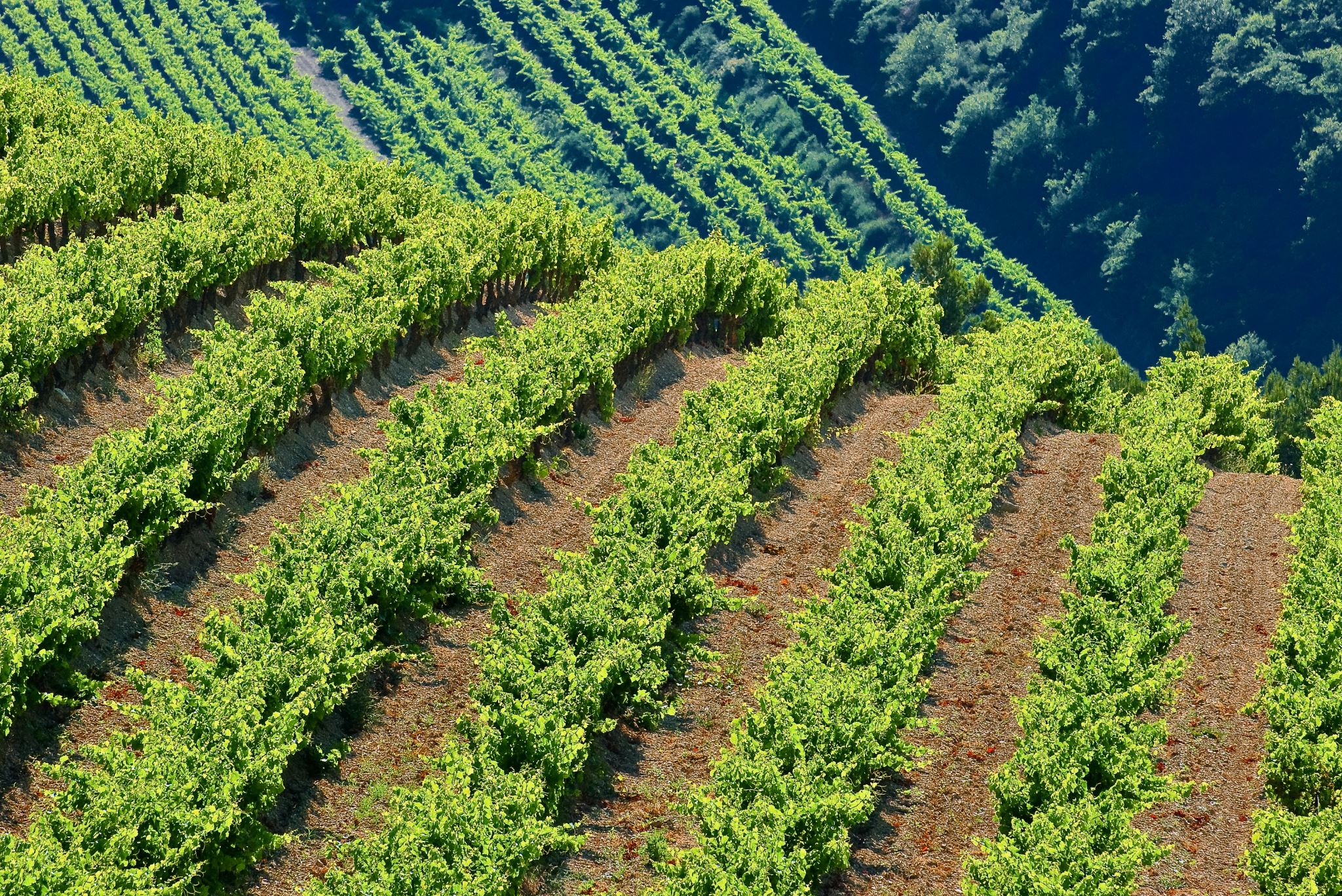 Return to a More Basic and Traditional Approach to Foodways
TOMMY BENEDETTI
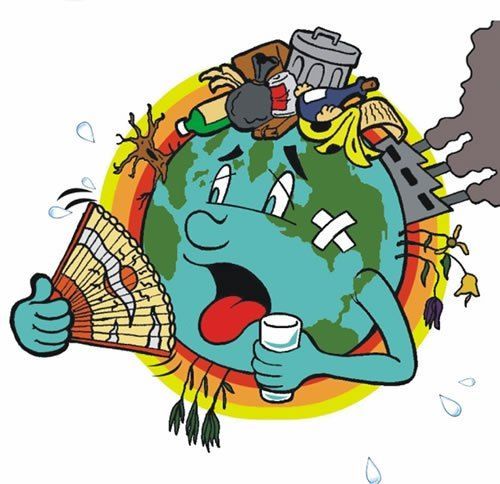 Background/Problem
Industrialized Food System & Environmental Health
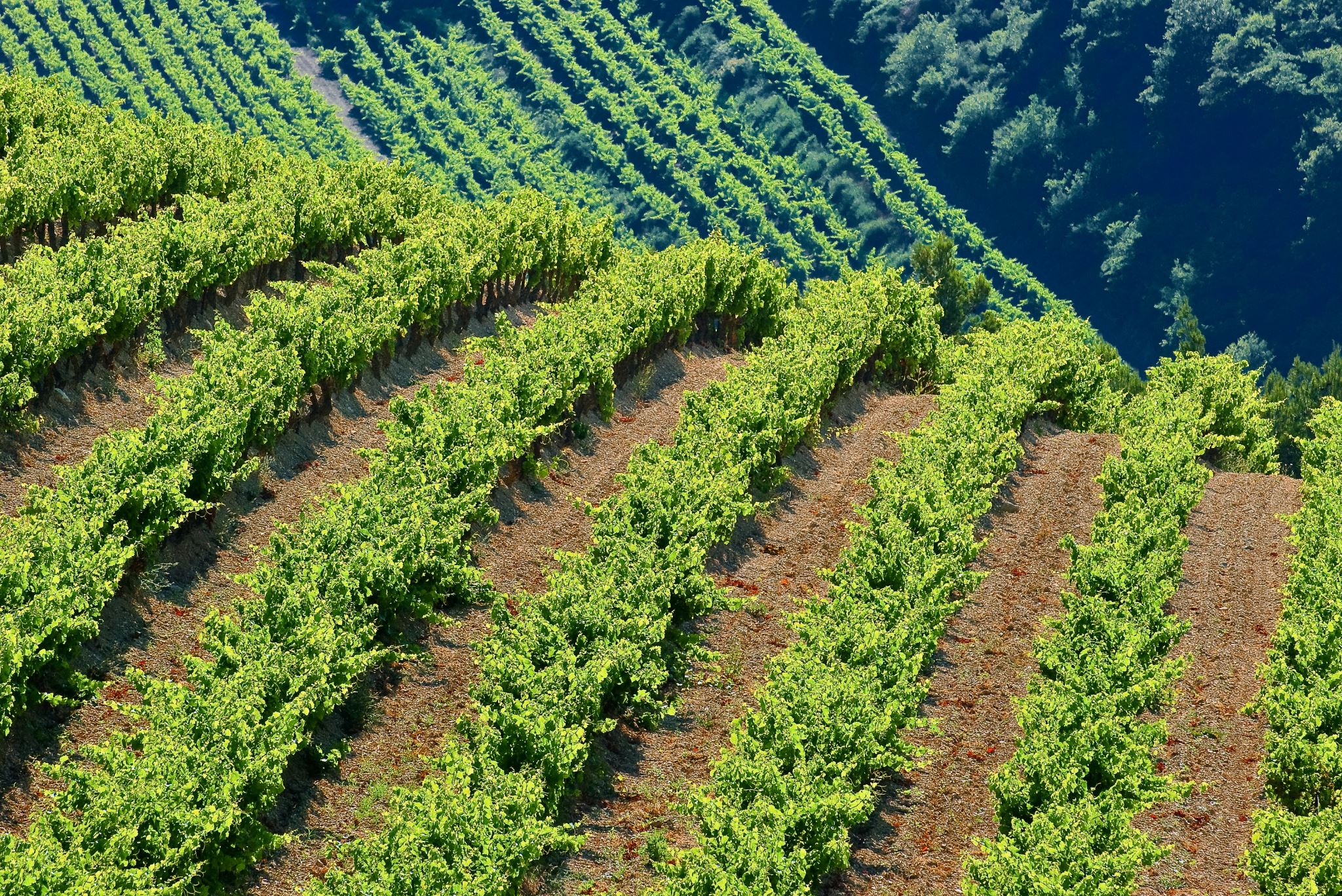 Local, Culture, and Sustainability
Placing emphasis on locally cultivated and obtained foods has a multitude of benefits for all three pillars of sustainability 
Socially
Economically
Environmentally
Remembering cultural origins of food can improve these issues in an abundance of ways
Human Health
Local Economies and Connectivity
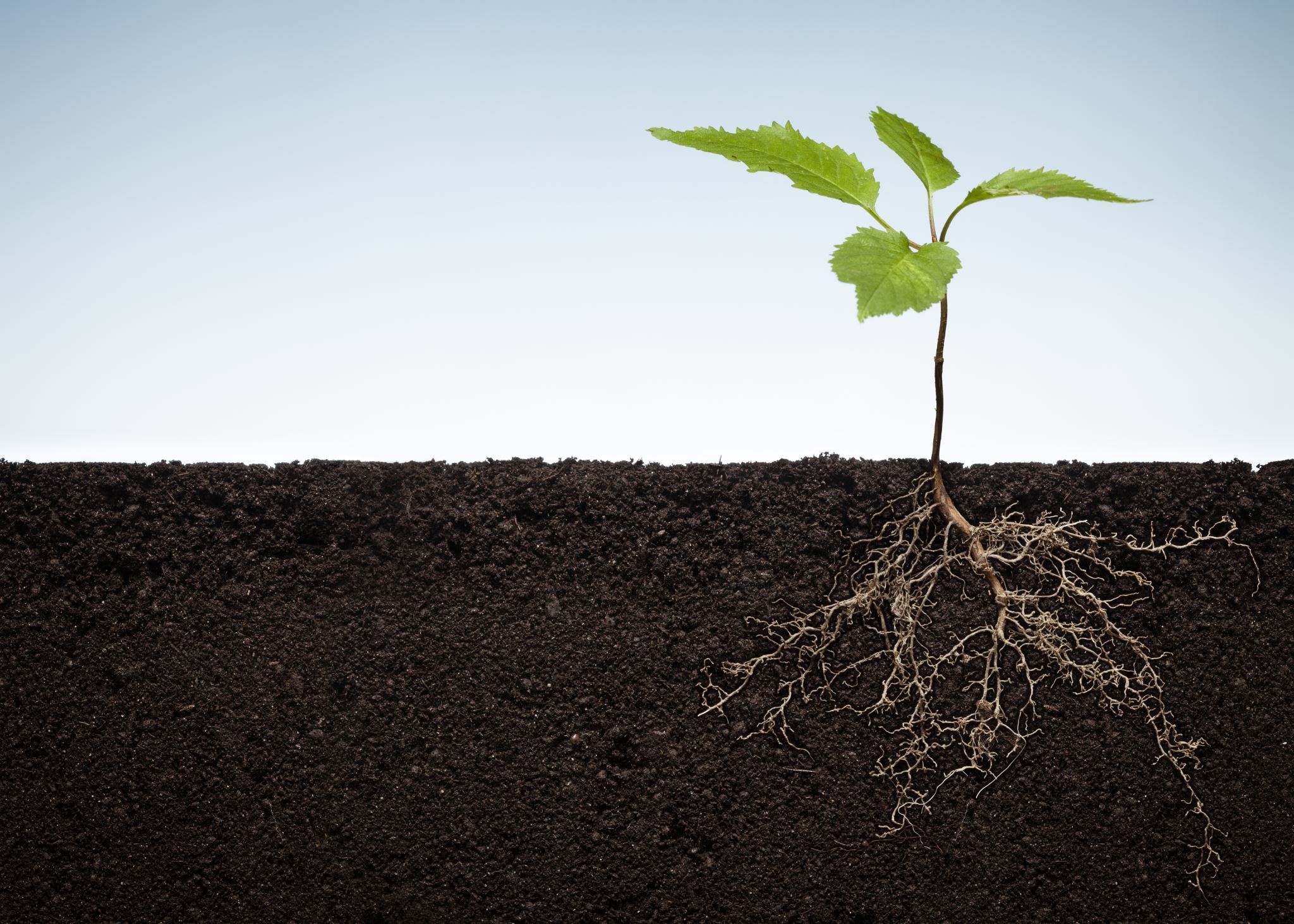 Conclusion
To protect the biodiversity of the landscape, economies of local communities, and health of human beings, it is vital for local policy makers and the earth’s inhabitants to grasp the importance of food’s geographical and cultural origins as well as the potential benefits of more traditional, localized food practices.
References
Tremblay, R., Landry-Cuerrier, M., & Humphries, M. M. (2020). Culture and the social-ecology of local food use by Indigenous communities in northern North America. Ecology & Society, 25(2), 293–318. https://doi.org/10.5751/ES-11542-250208
Willink, K. (2019). Food culture, relationality and the Slow Food Movement. Journal of European Popular Culture, 10(1), 61–73. https://doi.org/10.1386/jepc.10.1.61_1
Foley, Johnathan A. (2011). Can We Feed the World & Sustain the Planet? https://d2l.wcupa.edu/d2l/le/content/2911330/viewContent/23408684/View 
Lang, Tim. (2004). Food Industrialization and Food Power: Implications for Food Governance. https://d2l.wcupa.edu/content/enforced1/2911330-2205-ANT277-01/Week%205/Lang_Food%20Industrialization%20and%20Food%20Power.pdf?_&d2lSessionVal=kcwu3Ixnp5pgNKtoC71RBIWWO&ou=2911330
DiGiovine, Michael A., Brulotte, Ronda L. (2014) Food and Foodways as Cultural Heritage. https://d2l.wcupa.edu/content/enforced1/2911330-2205-ANT277-01/Week%2013/DiGiovineBrulotte2014_Introduction_Food%20and%20Foodways%20as%20Cultural%20Heritage.pdf?_&d2lSessionVal=wClQEeT53O8bV97nlP3k2LGml&ou=2911330
Coté, C. (2016). “Indigenizing” Food Sovereignty. Revitalizing Indigenous Food Practices and Ecological Knowledges in Canada and the United States. Humanities (2076-0787), 5(3), 57. https://doi.org/10.3390/h5030057
Lowitt, K., Levkoe, C. Z., Spring, A., Turlo, C., Williams, P. L., Bird, S., Sayers, C. D., & Simba, M. (2020). Empowering small-scale, community-based fisheries through a food systems framework. Marine Policy, 120. https://doi.org/10.1016/j.marpol.2020.104150
DiGiovine, Michael A. (2010) ‘La Vigilia Italo-Americana: Revitilizing the Italian-American Family Through the Christmas Eve “Feast of the Seven Fishes”’, Food and Foodways, 18: 4, 181-208.  https://www.tandfonline.com/doi/abs/10.1080/07409710.2010.529012
Tarr, Alexandra. (2016) Food and Culture From Local Relationality to Global Responsibility. Claritas: Journal of Dialogue and Culture, Vol. 5, No. 1, 52–62 https://docs.lib.purdue.edu/cgi/viewcontent.cgi?article=1141&context=claritas
Gregis, A., Ghisalberti, C., Sciascia, S., Sottile, F., & Peano, C. (2021). Community Garden Initiatives Addressing Health and Well-Being Outcomes: A Systematic Review of Infodemiology Aspects, Outcomes, and Target Populations. International Journal of Environmental Research and Public Health, 18(4). https://doi.org/10.3390/ijerph18041943
Images
https://www.pinterest.com/pin/280700989263401706/